ПРЕЗЕНТАЦИЯпо военно-патриотическому воспитанию подготовительнойгруппы
«КОЛОКОЛЬЧИК»
2019год
Цель: 
-патриотического воспитания детей дошкольного возраста – привить любовь к Отечеству, гордость за его культуру.
Задачи:
1. Формирование гражданственно-патриотического отношения и чувства сопричастности:
- к семье, городу, стране;
- к природе родного края;
- к культурному наследию своего народа.
2. Воспитание чувства собственного достоинства у ребенка как представителя своего народа;
3. Воспитание толерантного отношения к представителям других национальностей;
4. Воспитание патриотизма и чувства гордости за свою страну, края.
День защитника Отечества.
«О море мы мечтаем, и море снится нам…»
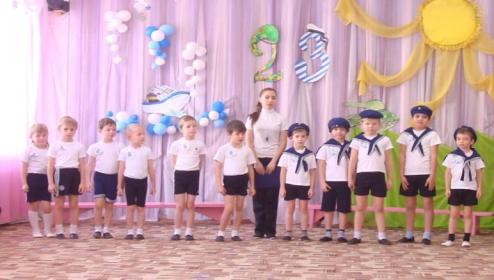 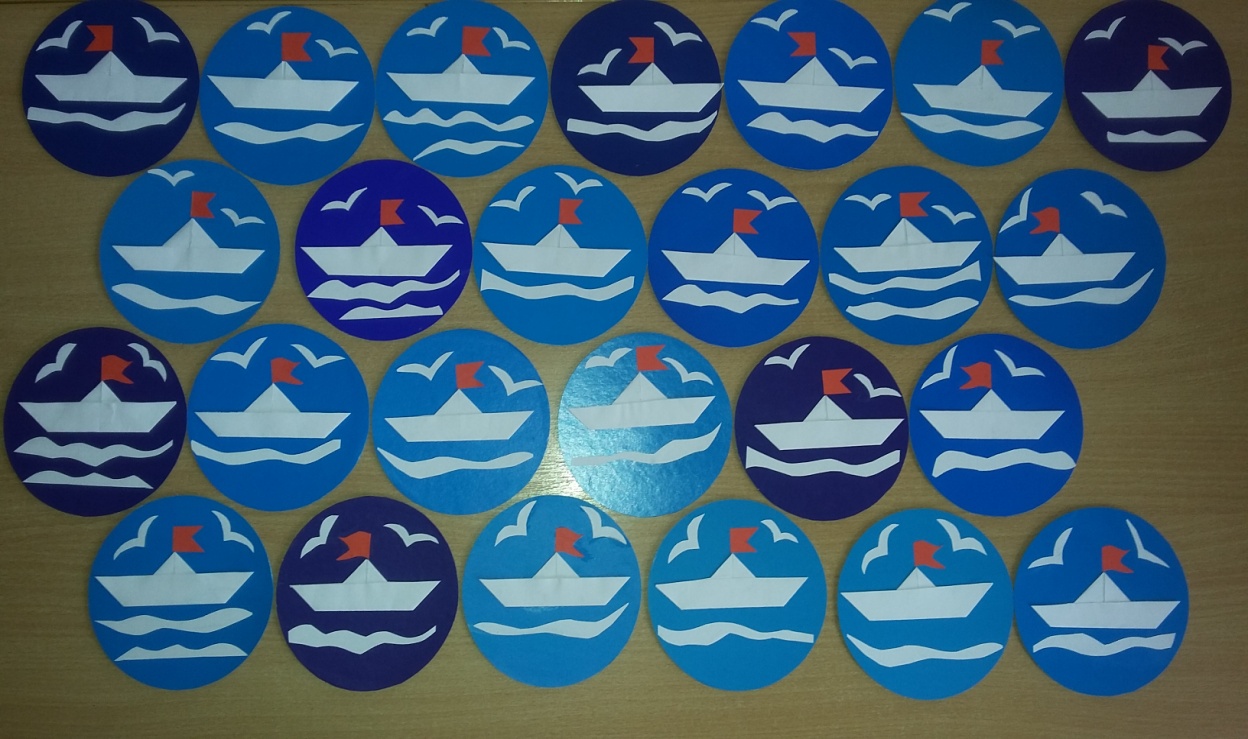 «Хочу быть похожим на деда»
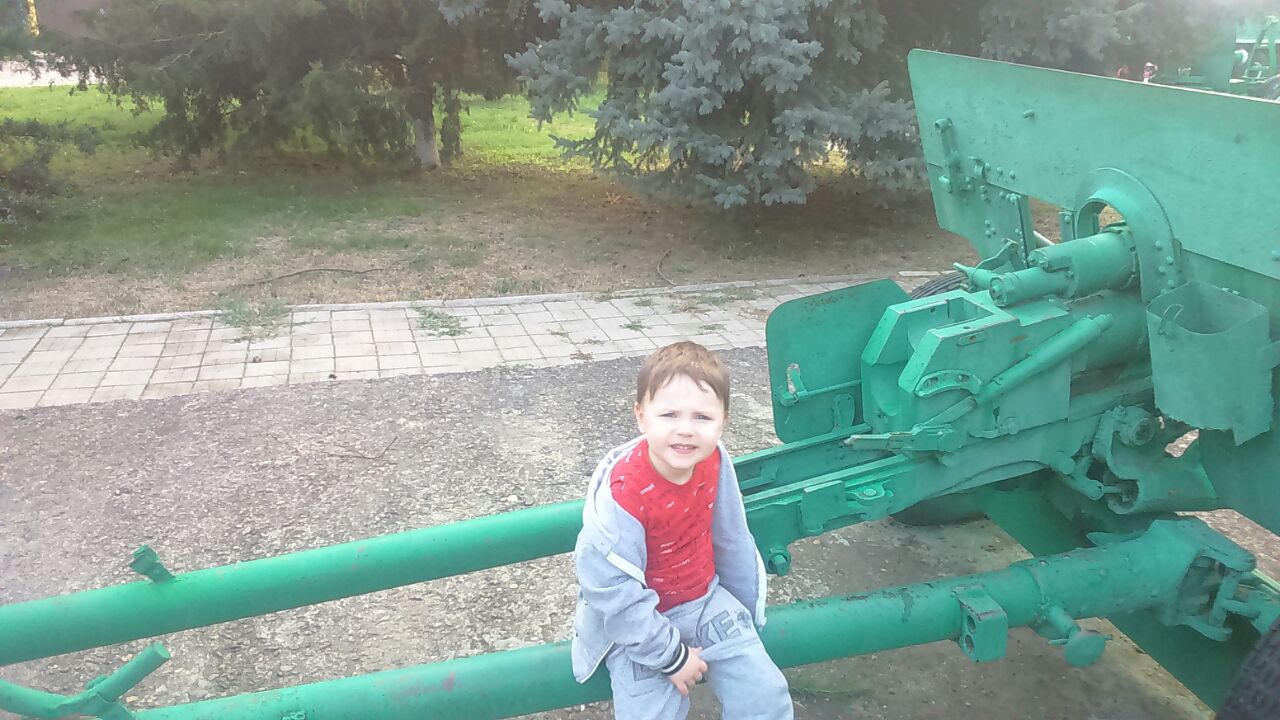 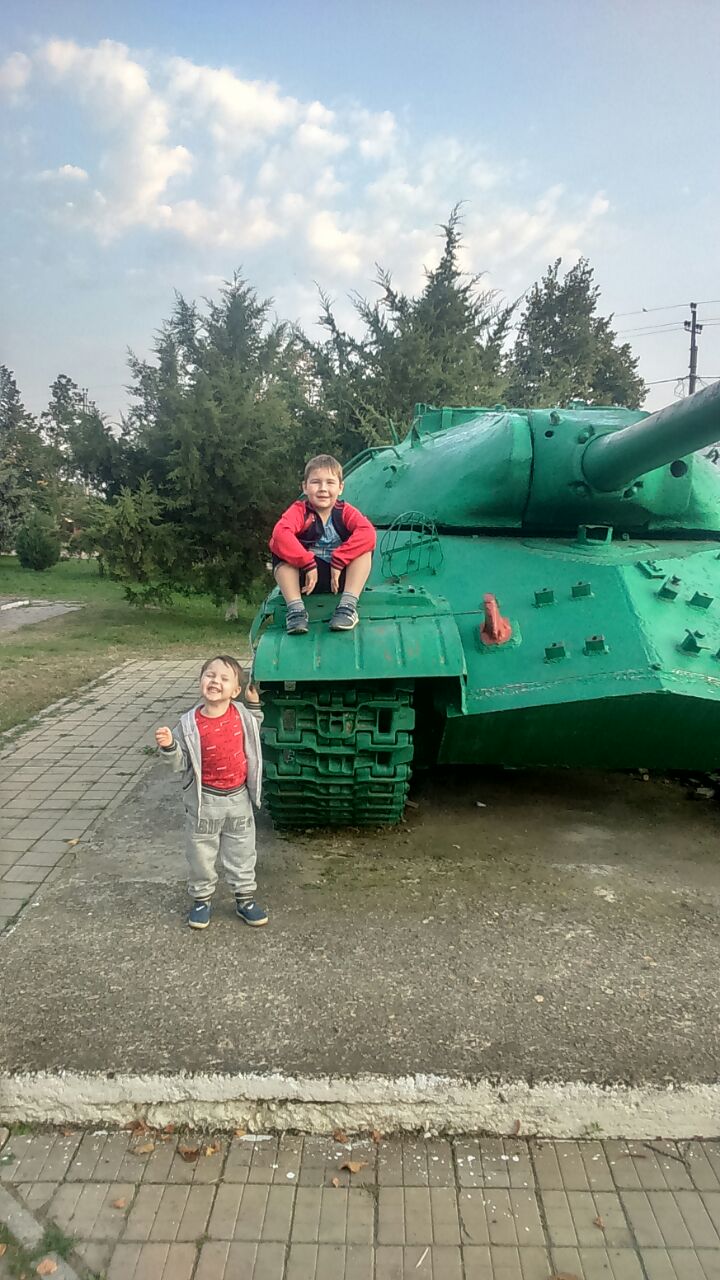 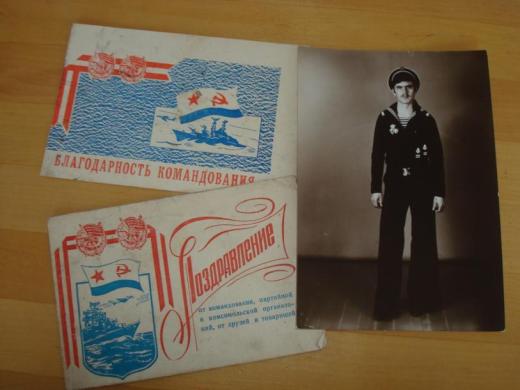 Броня крепка и танки наши быстры…
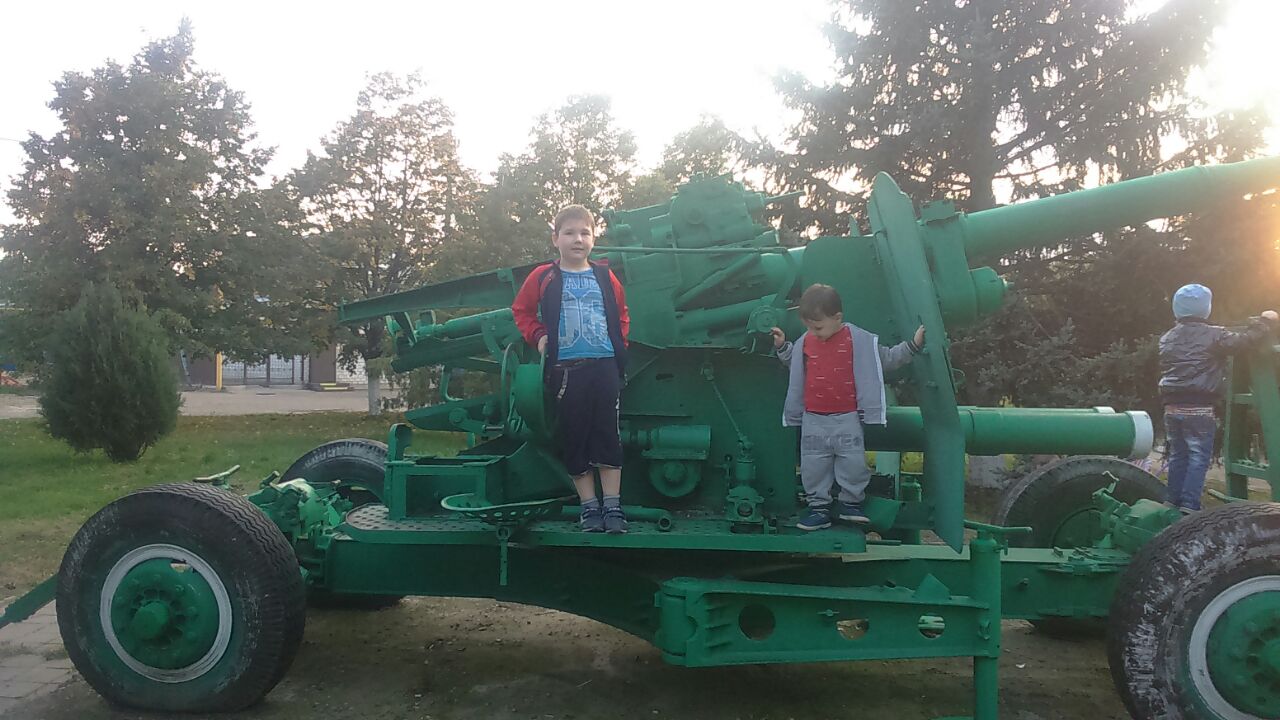 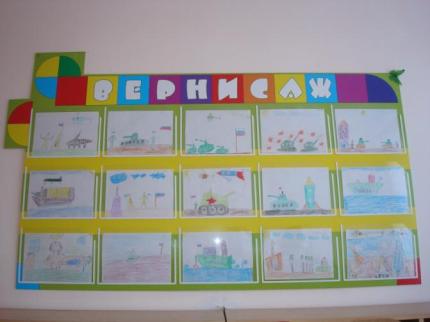 Наши поздравления защитникам Отечества
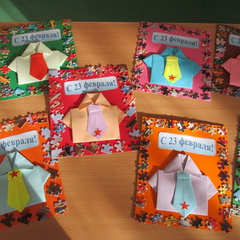 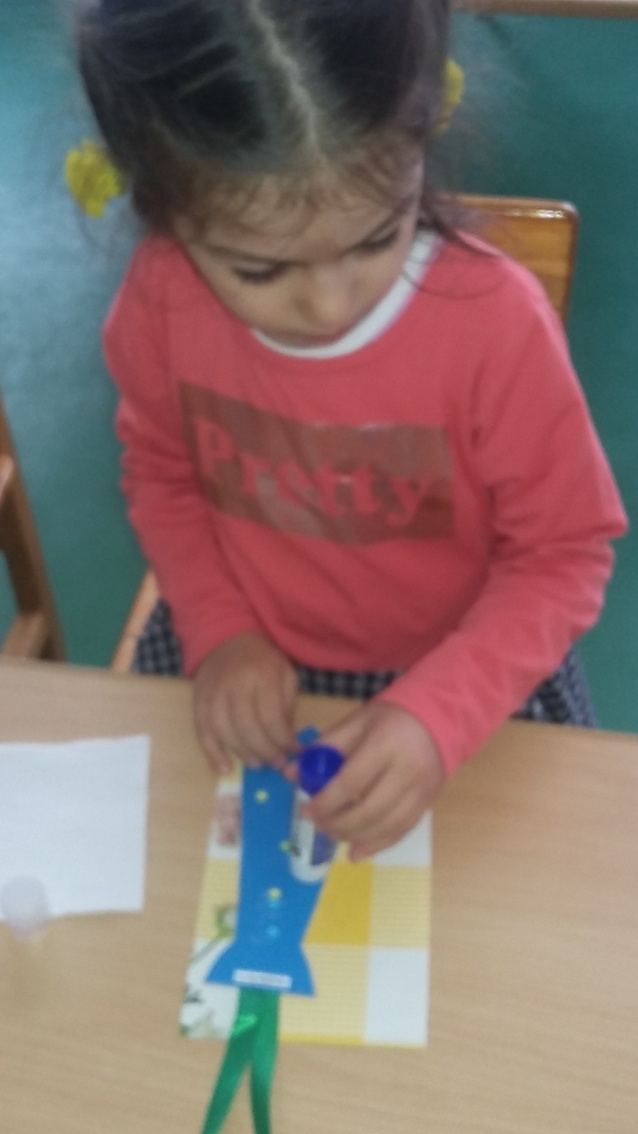 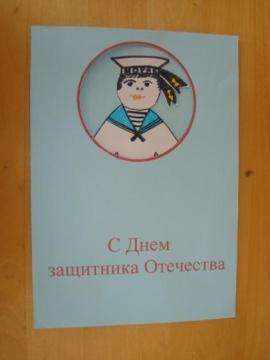 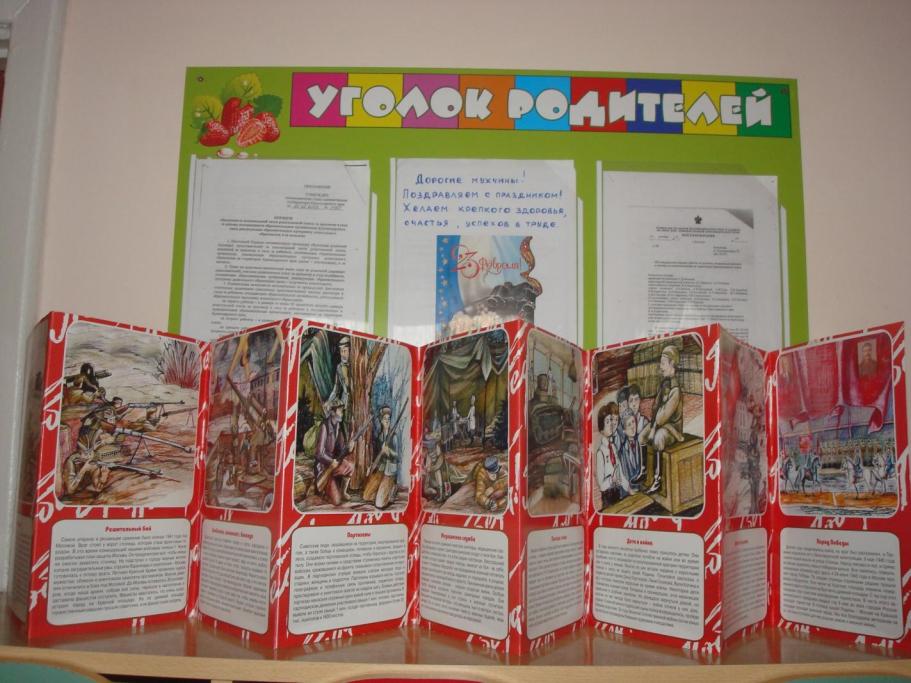 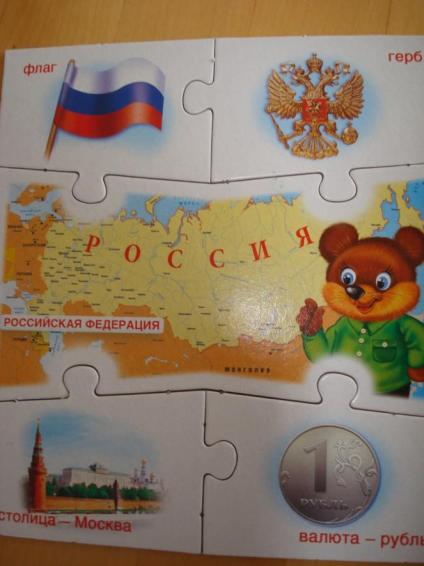 Родная страна.
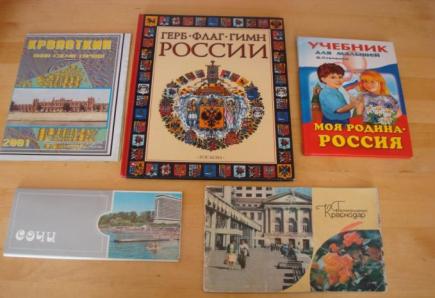 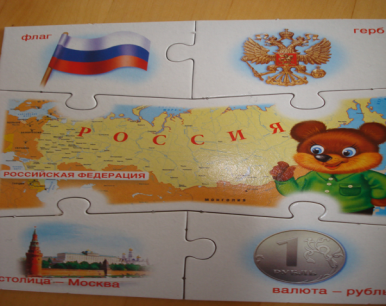 День победы.
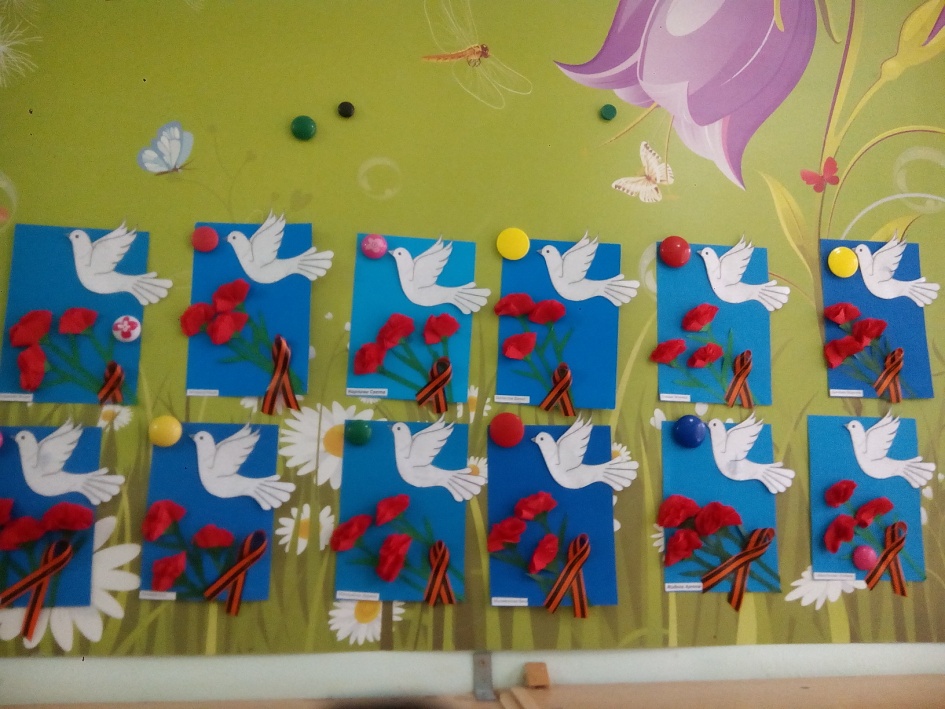 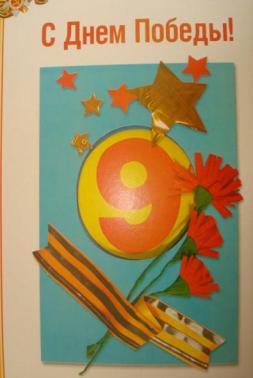 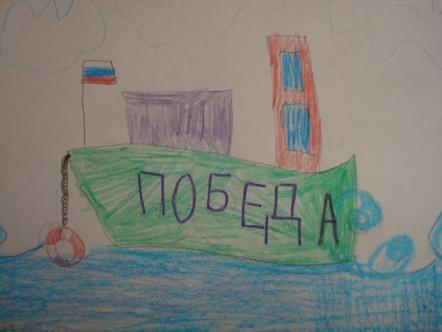 Через века, через года помните!              О тех, кто уже не придёт никогда помните!
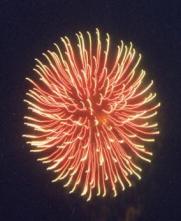 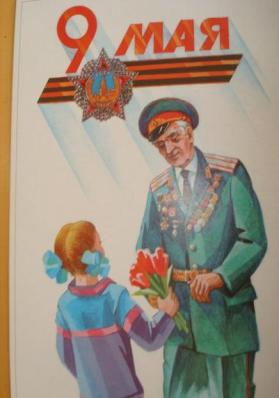 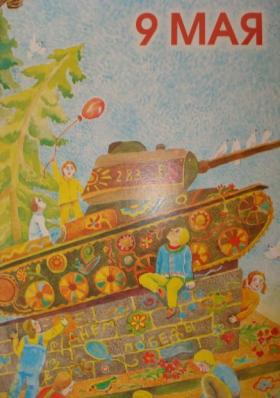 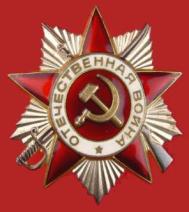 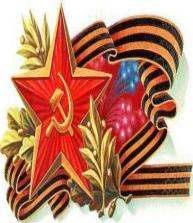